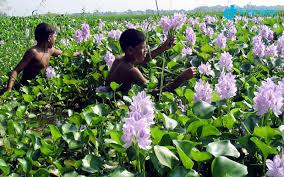 স্বাগতম
‡gv t AvZvDi ingvb 
mnKvwi wkÿK 
gkvbMvuI miKvwi cÖv_wgK we`¨vjq
nwicyi, VvKziMvuI|
‡gvevBjt 01710479374
mdaratik8@gmail.com
পাঠ পরিচিতি



শ্রেণিঃ তৃতীয়
বিষয়ঃ বাংলা
পাঠঃ আমাদের গ্রাম
আবেগ সৃষ্টি
              
চলো আমরা একটি  গানের ভিডিও দেখি
আমরা আজকে একটি কবিতা শিখব 
        আমাদের গ্রাম
          বন্দে আলী মিঞা
কবি পরিচিতি
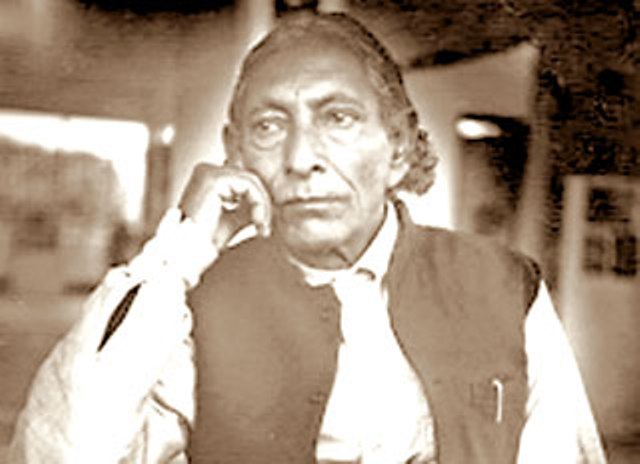 বন্দে আলী মিঞা
জন্মঃ ১৯০৬ সালে ১৭ জানুয়ারি
মৃত্যুঃ ১৯৭৯ সালে ২৭ জুন
শিখনফল

এই পাঠ শেষে শিক্ষার্থীরা
২.১.১  কবিতা শুনে বুঝতে পারবে।
২.১.২  কবিতা সংশ্লিষ্ট প্রশ্নের উত্তর লিখতে পারবে।
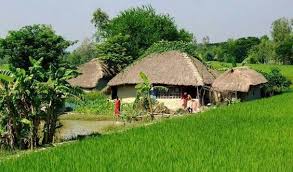 আমাদের ছোটো গাঁয়ে ছোটো ছোটো ঘর
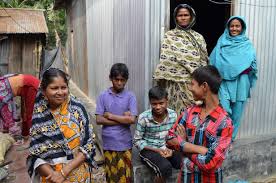 থাকি সেথা সবে মিলে নাহি কেহ পর।
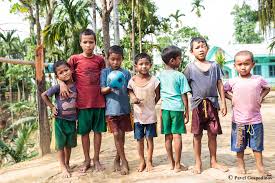 পাড়ার সকল ছেলে মোরা ভাই ভাই
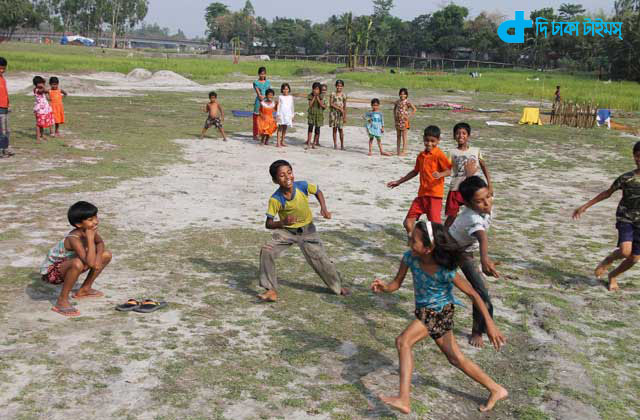 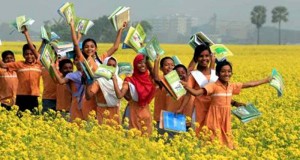 একসাথে খেলি আর পাঠশালে যাই।
চলো আমরা কিছু নতুন শব্দের অর্থ জেনে নিই
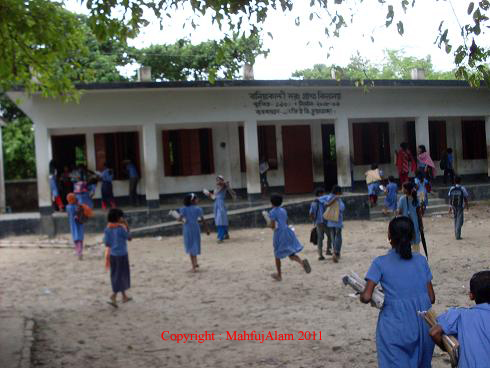 পাঠশালা
বিদ্যালয়
বই নিয়ে পাঠশালায় যাই।
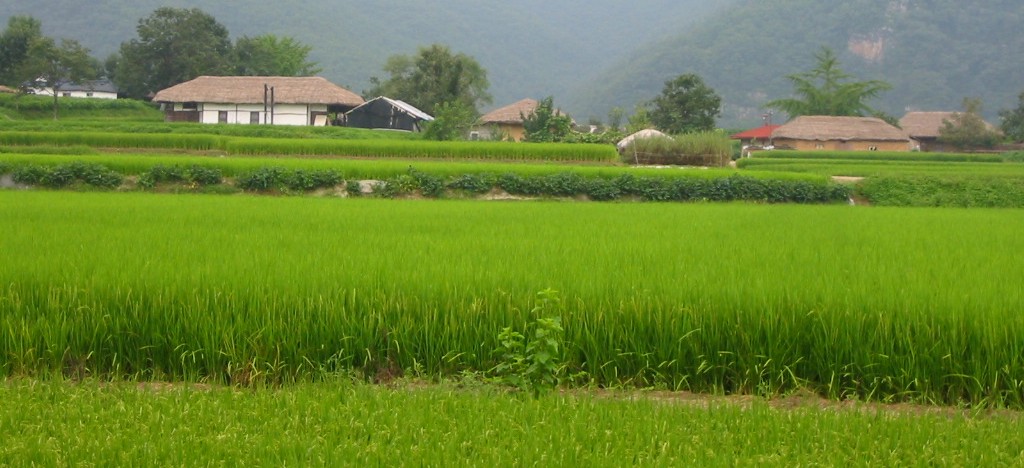 গ্রামে
গাঁয়ে
আমার গাঁয়ের নাম বিশ্রামপুর
দলীয় কাজ
দল 
কবিতাটি আবৃত্তি কর।
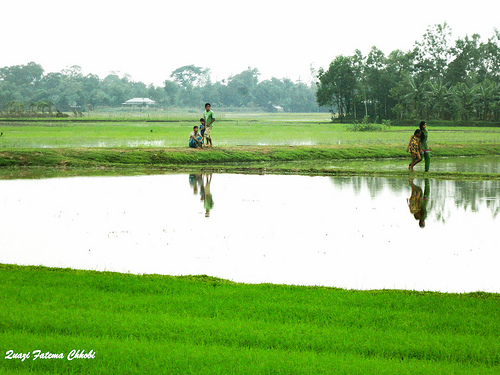 দল
আমাদের গ্রাম সম্পর্কে দুটি বাক্য লেখ।
গ্রামের দৃশ্য
তোমার পাঠ্য বইয়ের ৫৯ নং পৃষ্টা নিরবে পড়।
মূল্যায়ণ

ঠিক উত্তরটি বাছাই করে বল ও লেখ।
১। পাড়ার সকল ছেলে একসঙ্গে কী করে? 
   (ক) মাছ ধরে  (খ) বাজারে যায়  (গ) বেড়াতে যায়
     (ঘ) খেলাধুলা করে 
২। গাঁয়ের ঘরগুলো দেখতে কেমন?
 
৩। থাকি-------- সবে মিলে নাহি কেহ পর।
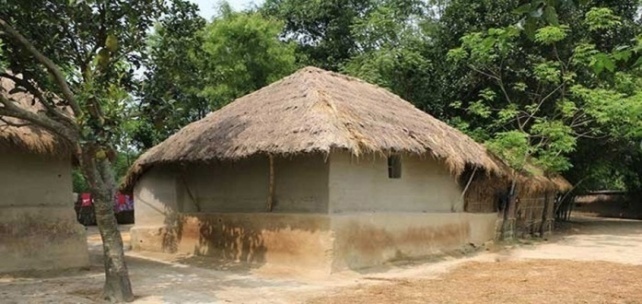 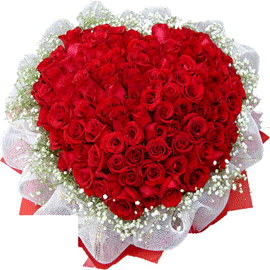 ধন্যবাদ